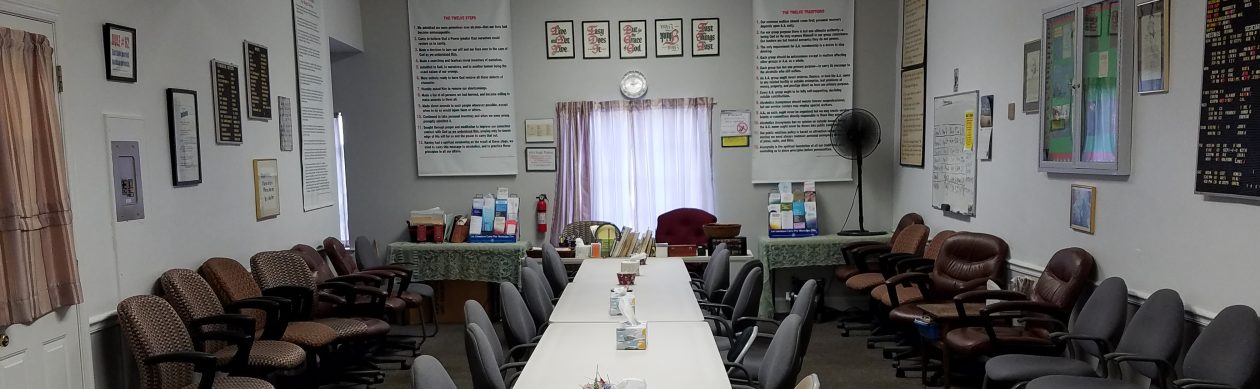 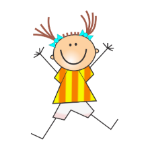 ANNIVERSARIES* … Woo Hoo!

Brian D., 37 years – Tuesday May 20th 5:30 PM – Laurel Recovery IN PERSON
Amy, 1 year – Thursday May 29th
Jeanne O’., 43 years – Sunday June 1st 
John R., 15 years – Saturday June 7th 12 Noon – Laurel Recovery IN PERSON


PLEASE NOTE THAT ALL LAUREL RECOVERY GROUP IN-PERSON celebrations may not be reflected on this list due to anonymity preferences of members.